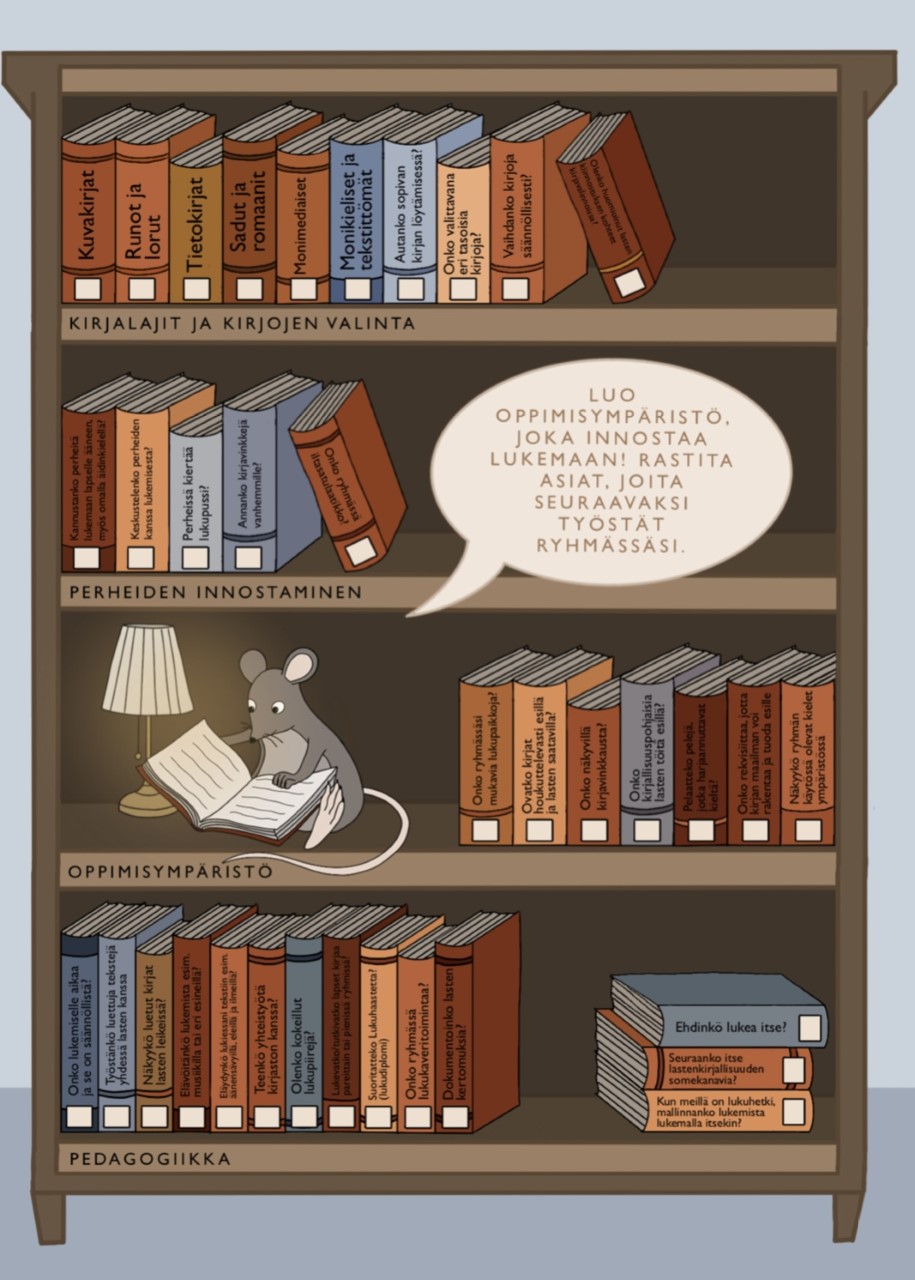 Lukeva Kouvola-hanke
elokuu 2020 – heinäkuu 2023
Hanke toteutettiin esi- ja alkuopetuksessa sekä varhaiskasvatuksessa. 
Lukukoordinaattorit Maija Niinimäki ja Sari Tuominen työskentelivät hankkeessa 2pv/vko
https://peda.net/kouvola/perusopetus/hankkeet/lukeva-kouvola
Piirustuskilpailu lukukavereista
Hanke haastoi esi- ja alkuopetusikäiset lapset suunnittelemaan ja toteuttamaan lukukavereita. 96CCD4E7 2F8D 41AA 9E2C C0AF8F100E9B - YouTube
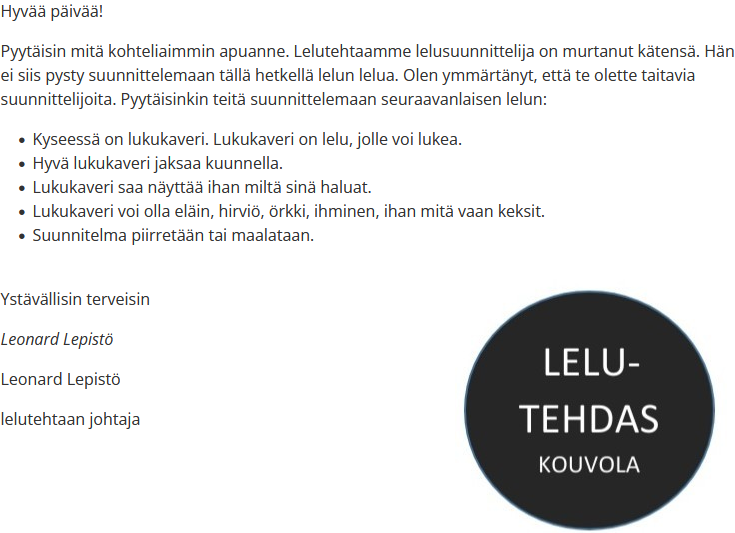 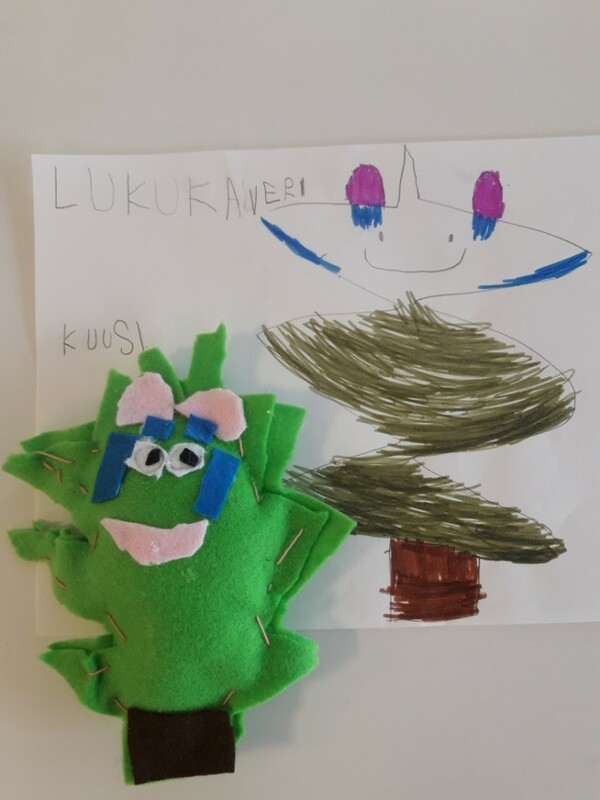 JoulukalenteriJoulukalenteri (peda.net)
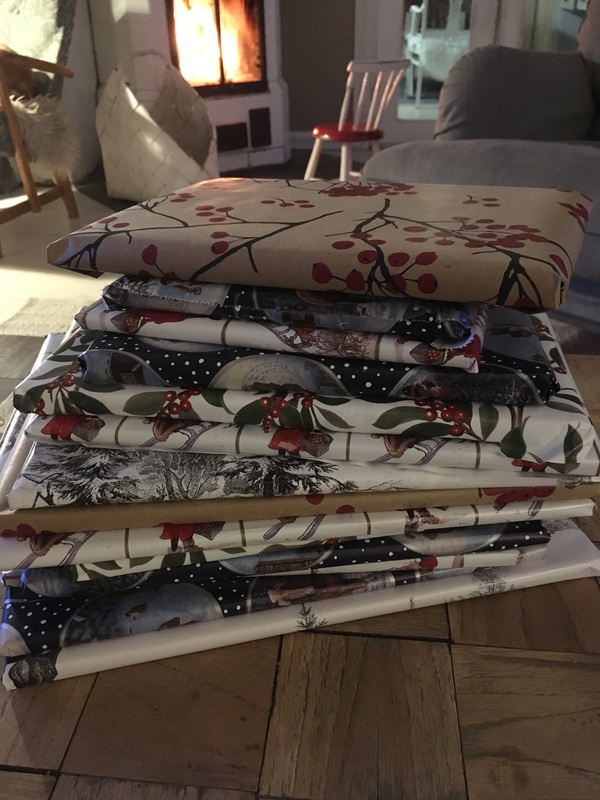 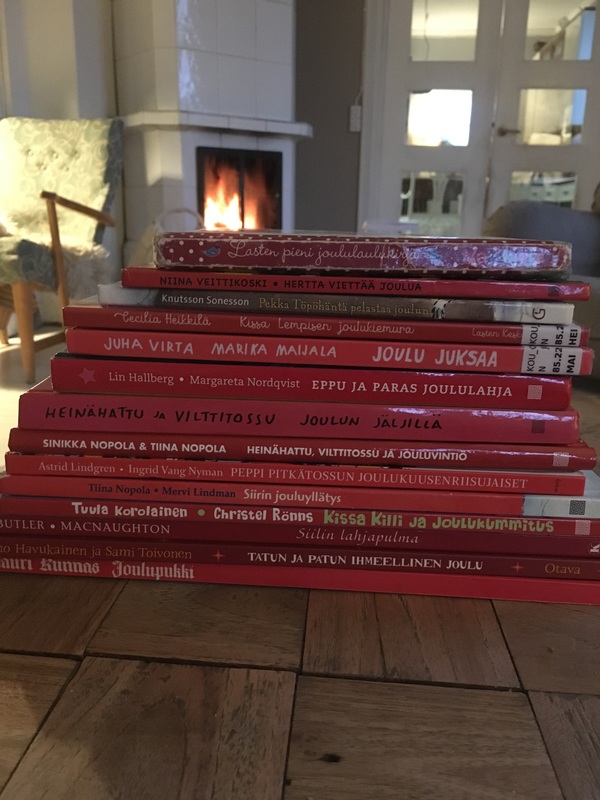 Lukuhaaste = lukudiplomi
Esi- ja alkuopetukseen
Minä luen itse, luetaan ryhmässä, luetaan kotona
Lukuhaaste-lukudiplomi | Kyyti-Finna
IMG 0701 - YouTube
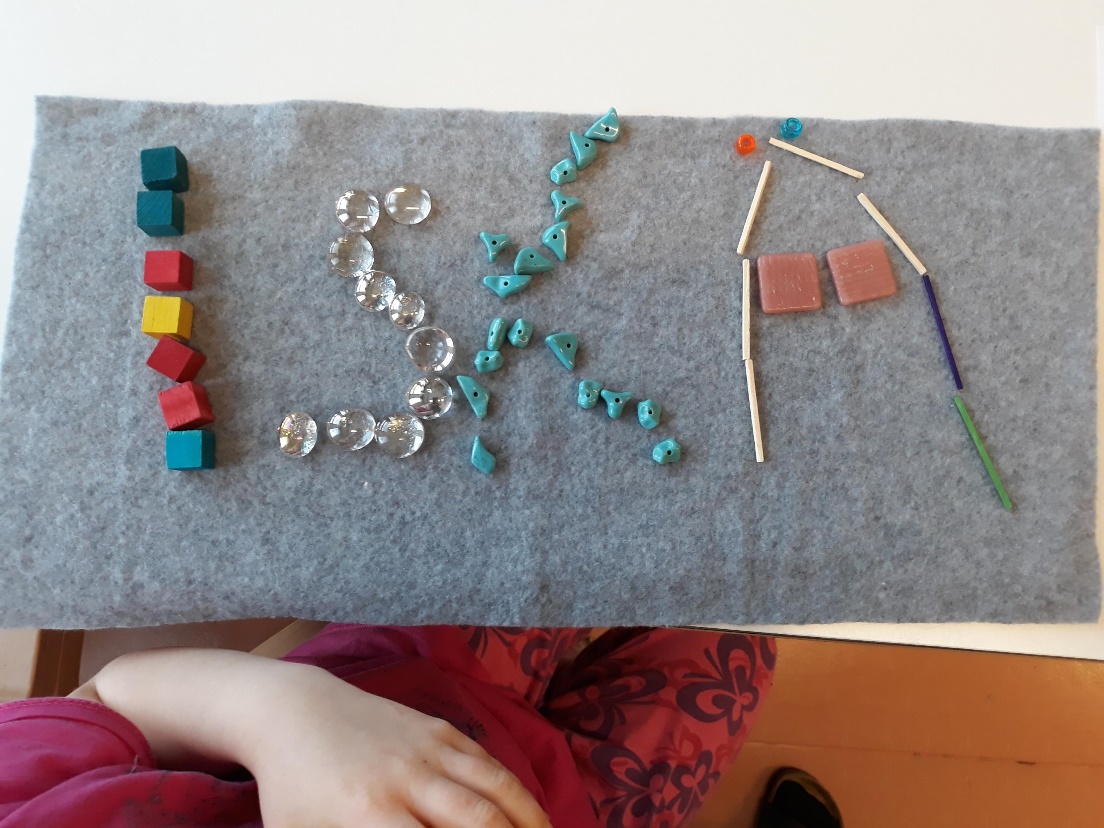 Sanataidepajoja ryhmille
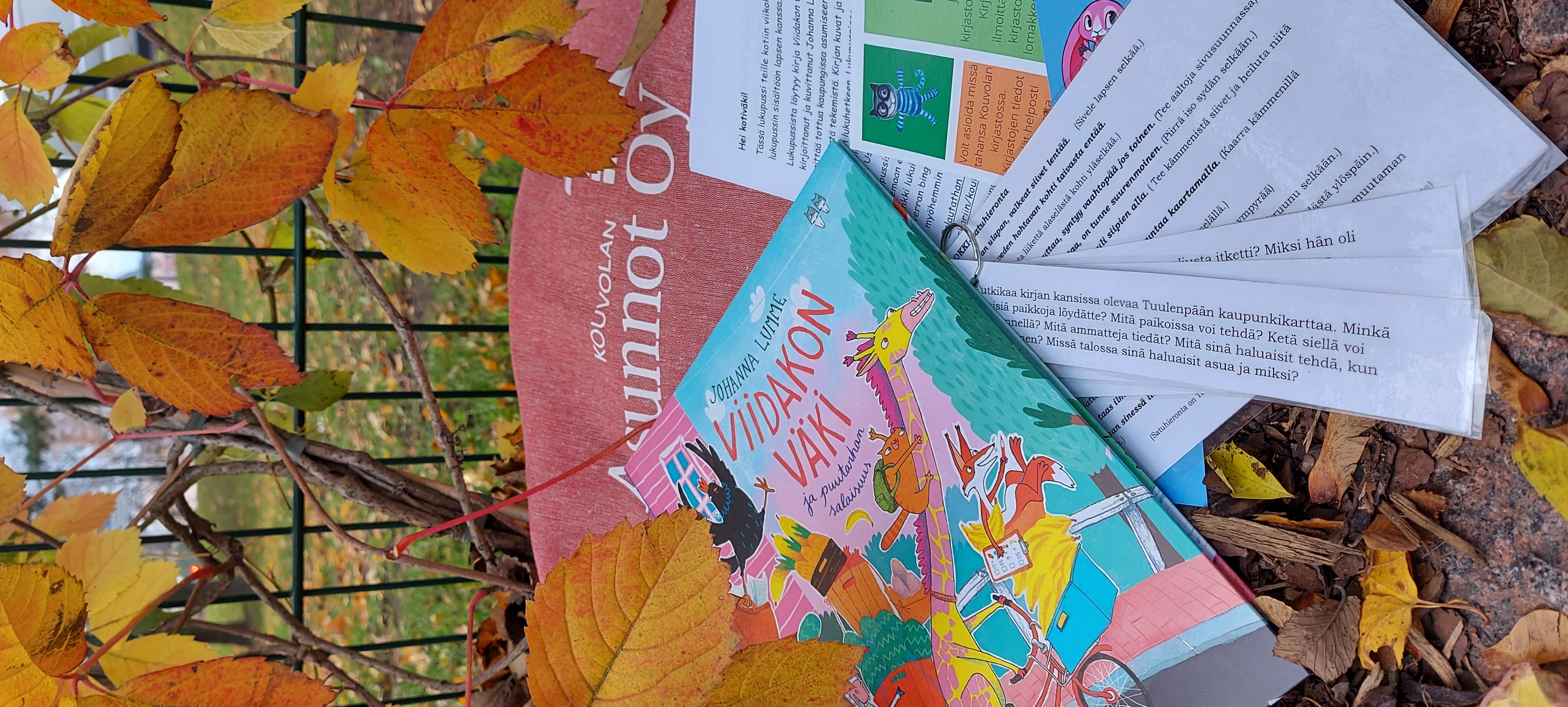 Lukupussit
Innostamaan perheitä lukemaan ja tutkimaan kirjaa
Varhaiskasvatuksesta esi- ja alkupetukseen
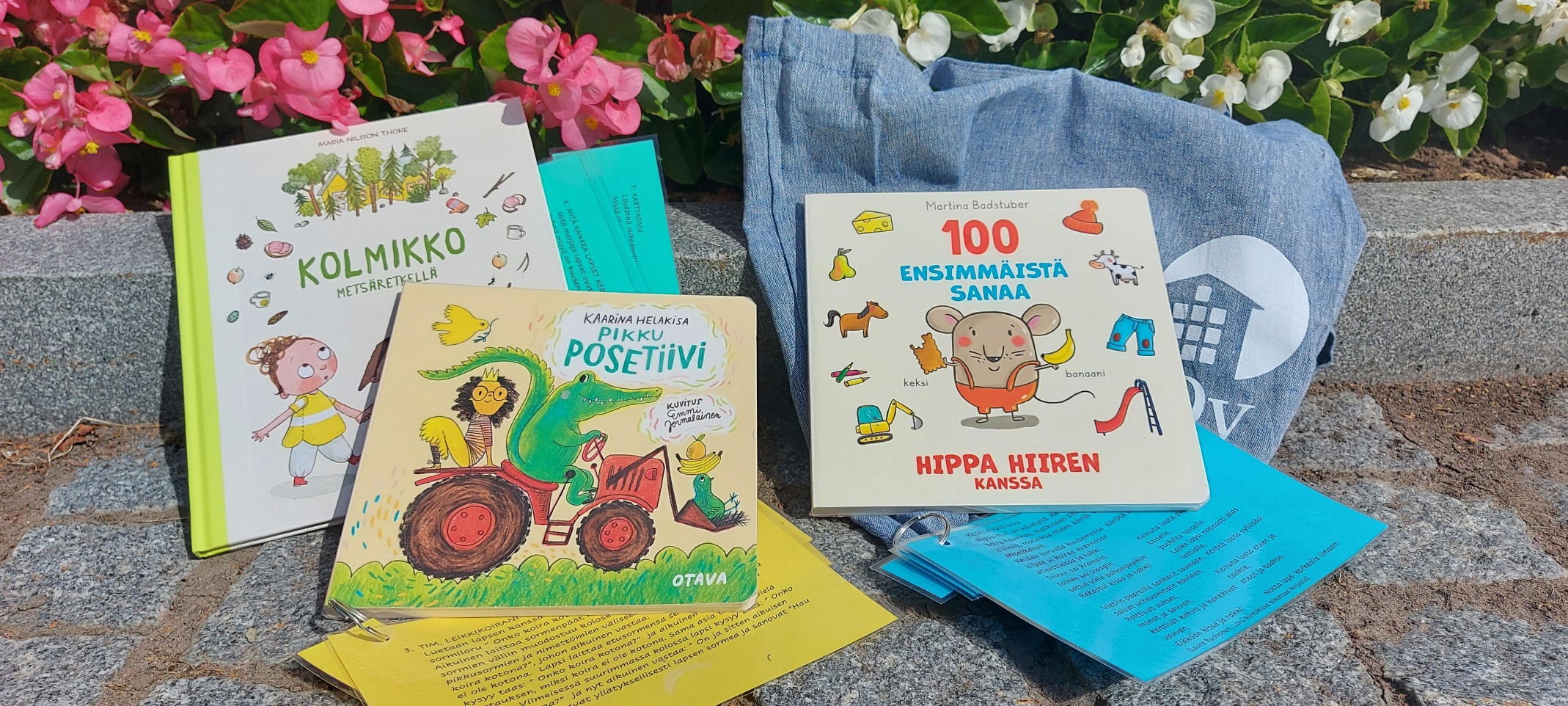 Hyvinvointikirje
Perheille kertomaan lukemisen tärkeydestä. 
Vinkkejä lukemiseen innostamisesta
Varhaiskasvatuksesta perusopetukseen
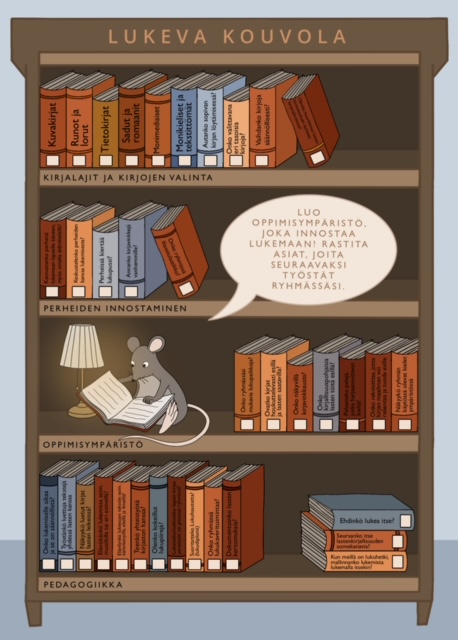 Työkalu lukemaan innostavan oppimisympäristön luomiseen
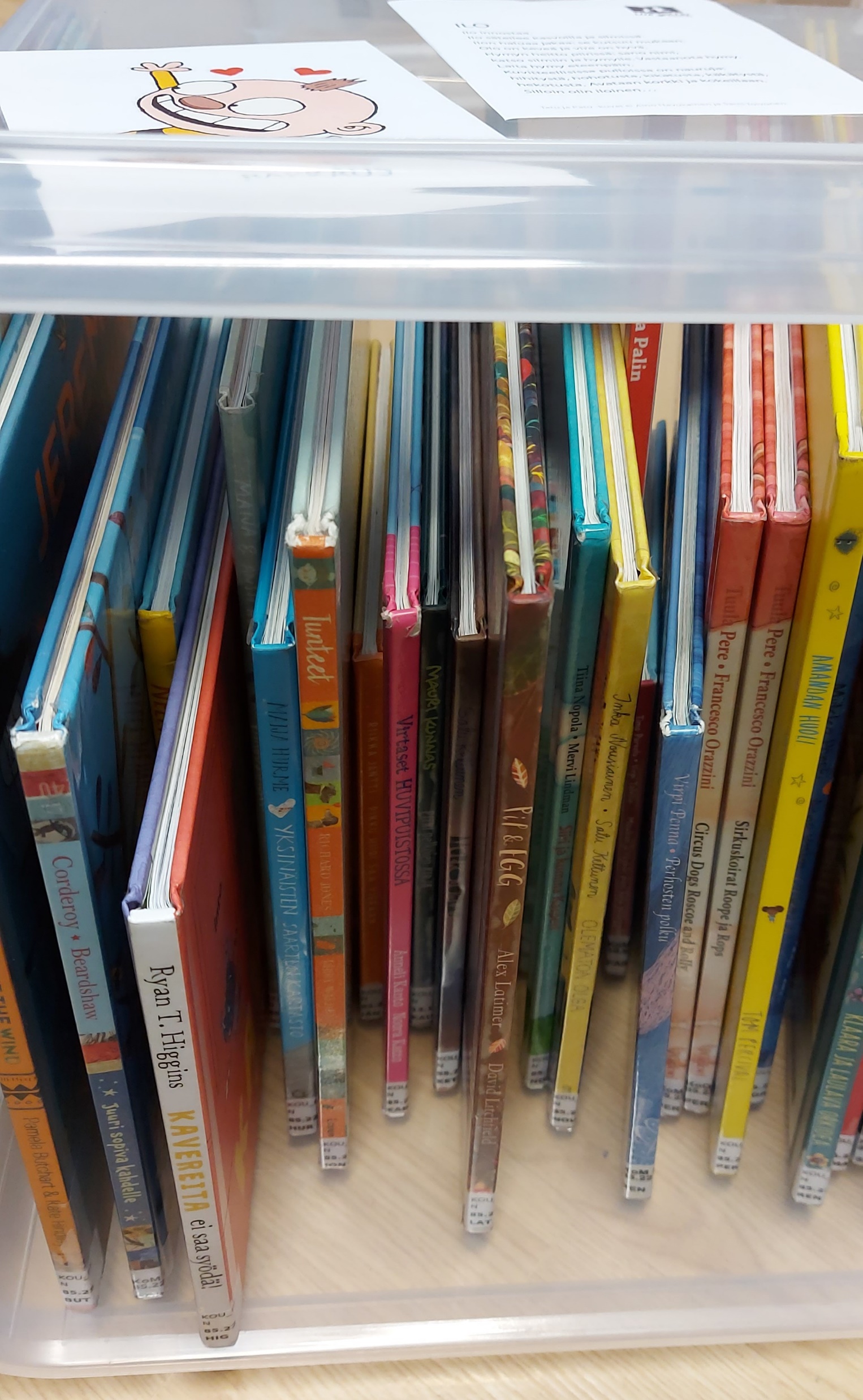 Iltasatulaatikot
Ryhmien toiveiden ja tarpeiden mukaan
Kirjaston kirjat 
Varhaiskasvatuksesta kolmosluokkalaisiin
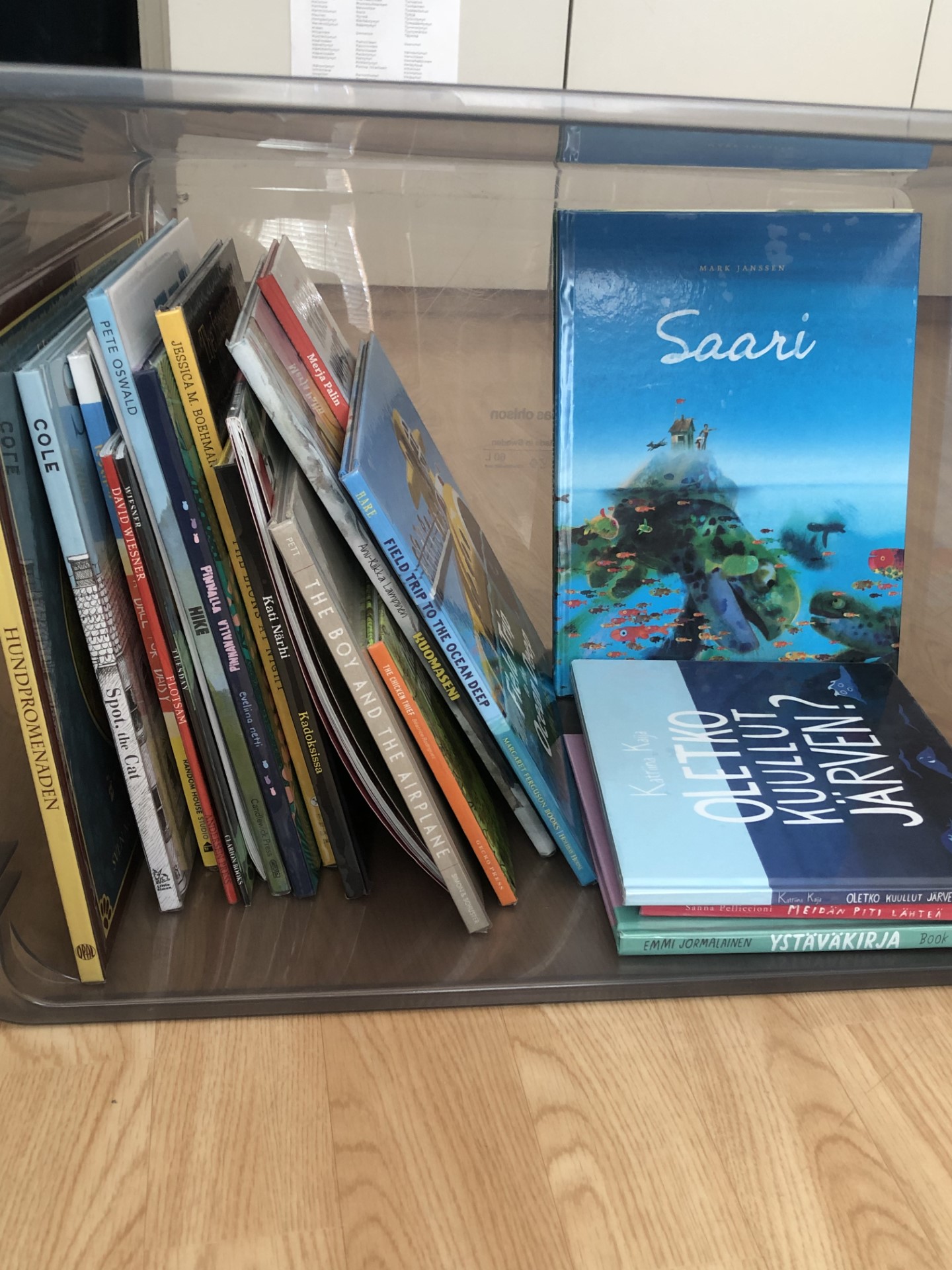 Kirjalaatikot ryhmien käyttöön
Hiljaiset kirjat
1 -3 –vuotiaiden sanavaraston ja kielen kehityksen tukemiseen sopivat kirjat
S2 lasten tukemiseen: kirjoja eri kielillä, kirjapareja, etsintäkirjoja, kuvasanakirjoja